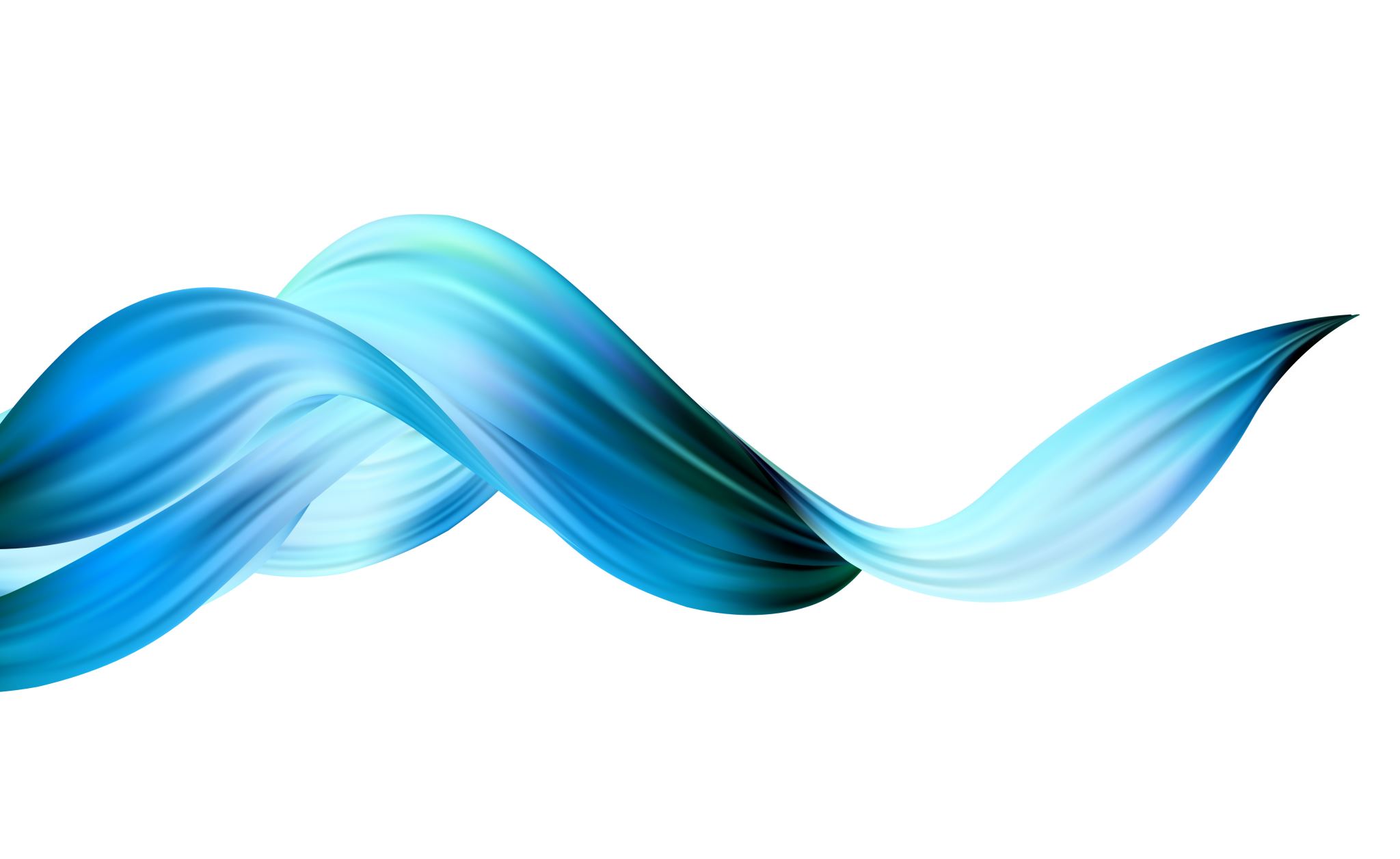 Seminář 5
Výzkum v pedagogické praxi
Jana Obrovská
Jak šla tvorba dotazníku?
Jak šlo zajišťování odpovědí?
Co nás dnes čeká
Základy práce s programem JASP určeným pro statistickou analýzu dat

Import matice dat z Excelu do JASP
Základní orientace v zobrazení dat a položek z dotazníku
Deskriptivní statistiky: modus, medián, průměr, četnost, kvartily…
Test reliability
Co potřebujeme?
Nainstalovaný software JASP na počítači

Excelovský soubor s výsledky dotazníku, který jste tvořili v google formulářích (google forms)

Dobrou náladu a kafe
Export dat z Excelu do JASP (I) aneb čištění datové matice
Google forms: odpovědi/zobrazit v tabulkách/stáhnout ve formátu OpneDocument (.ods)
V excelovské tabulce s odpověďmi z dotazníků je třeba mít pouze číselné hodnoty  kdo je nemá, musí nahradit slovní odpovědi přes CTRL+F (nahradit vše), píšu si legendu
Soubor Excel uložím přes ULOŽIT JAKO do formátu .csv nebo raději .ods
Je třeba mít stejné orientace škál napříč dotazníkem (1-zcela nejistě-5-zcela jistě)
V Excelu odstraníme 1. sloupec
Diakritika v názvech proměnných (pokud chceme přejmenovat v prostředí JASP, musíme dvakrát kliknout na header)
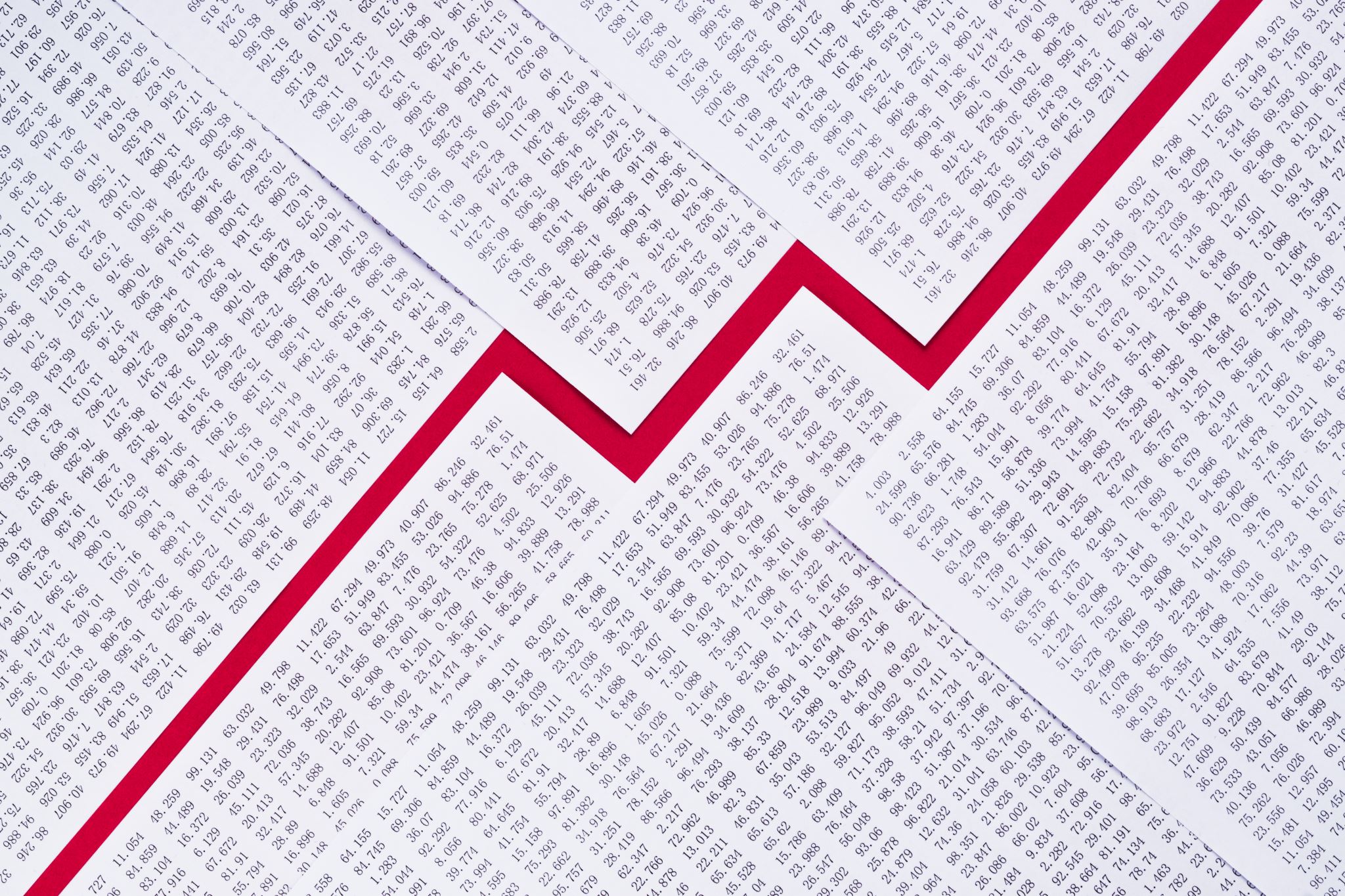 Export dat z Excelu do JASP a čistění datové matice(II)
V JASP: OPEN/COMPUTER/EXCELOVSKÝ SOUBOR (s příponou .csv/.ods, pokud nemám, musím excelovský soubor „uložit jako“)
Optická kontrola, jestli matice neobsahuje chyby
Nahrazení missing values (MAIN MENU/PREFERENCES/DATA/SHOW MISSING VALUES AS…NA)
V menu PREFERENCES/RESULTS může např. nastavit počet desetinných míst zobrazovaných v tabulkách atd.
Upravit v popisu proměnných typ proměnných např. kardinální na ordinální apod.
Ideálně u všech proměnných kontroluji minimální a maximální hodnoty: DESCRIPTIVES/DESCRIPTIVES STATISTICS/MINIMUM, MAXIMUM
Základní orientace
Typy proměnných
Modus
Medián
Průměr
Četnost
viz Interaktivní osnova předmětu
Vztah typu proměnné a volby jednotlivých statistik (např. z nominální proměnné nemohu počítat průměr, pouze modus (např. kraj). Průměr mohu počítat pouze u intervalových proměnných (např. výše platu, IQ).
Deskriptivní statistiky (I)
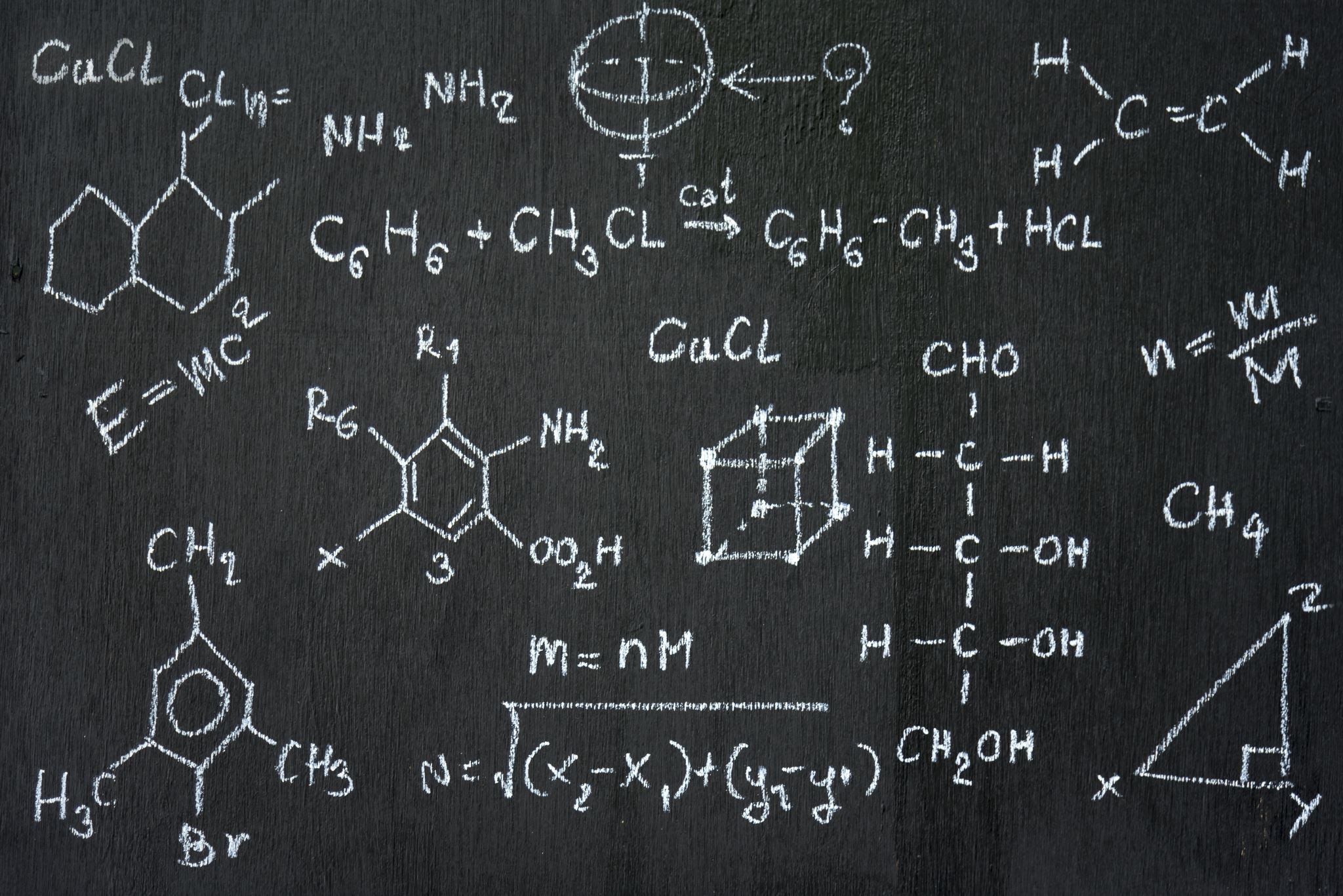 Modus = hodnota proměnné s největší četností, předpokládá se tedy, že proměnná nabývá různých hodnot znaku (min. 2 - jinak modus nemá význam), její použití je možné u všech typů proměnných (nominální, ordinální, intervalové). 

Medián = hodnota, která dělí řadu vzestupně seřazených výsledků na dvě stejné poloviny. Znamená to, že 50 % hodnot je větších nebo rovných mediánu a 50 % hodnot je menších nebo rovných mediánu. Využívá se pro ordinální a intervalové proměnné.
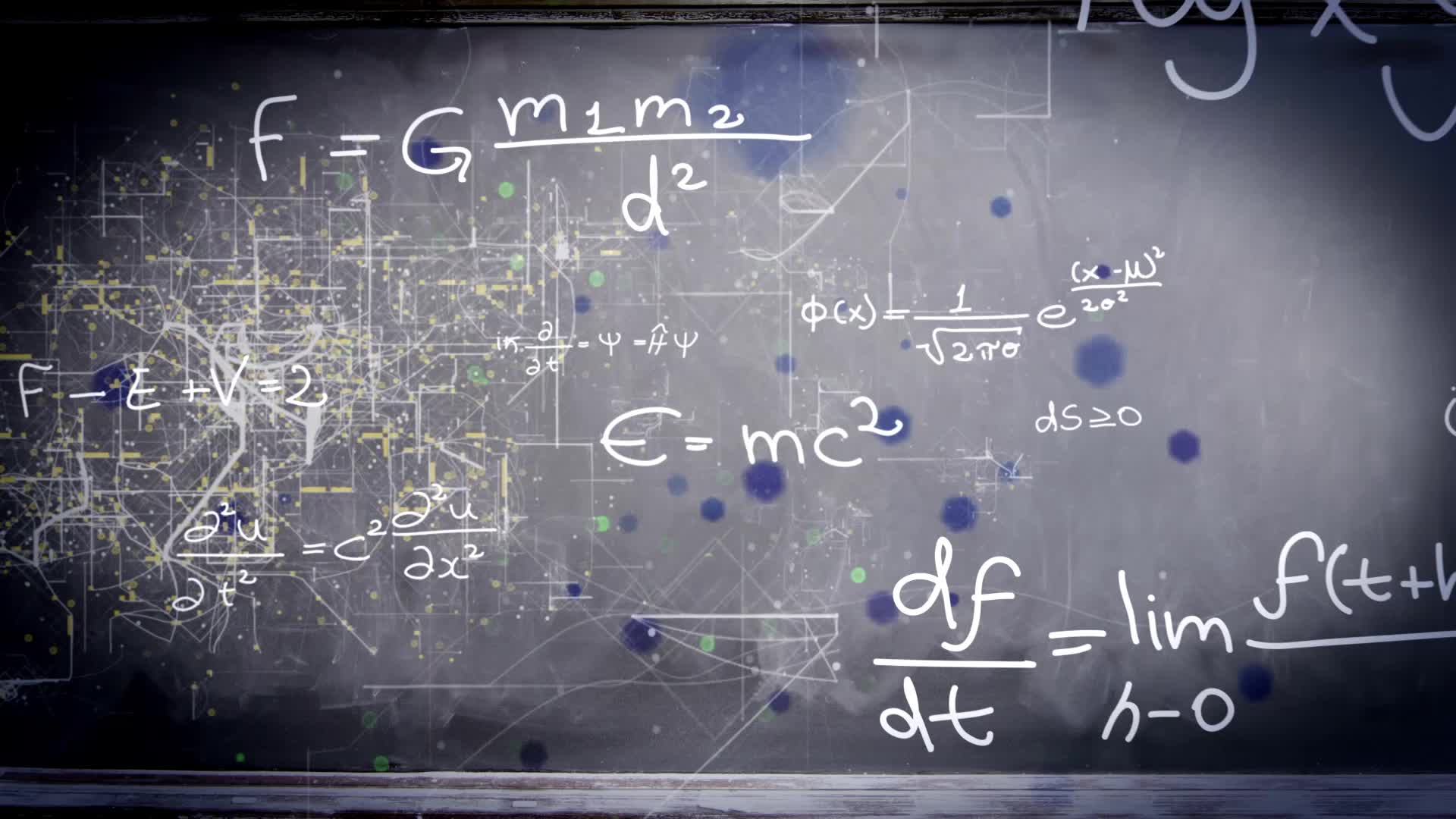 (Aritmetický) průměr = hodnota, která v jistém smyslu vyjadřuje typickou hodnotu popisující danou proměnnou. Její výpočet je součtem všech hodnot, kterých proměnná nabývá, vydělených počtem prvků. Její použití je vhodné především u intervalových proměnných.

Četnost = veličina, která udává, kolik hodnot daného znaku se vyskytuje ve statistickém souboru. Můžeme mluvit o absolutní četnosti nebo o relativní četnost. Relativní četnost vyjadřuje procentuální vyjádření absolutní četnosti vůči celkovému počtu.
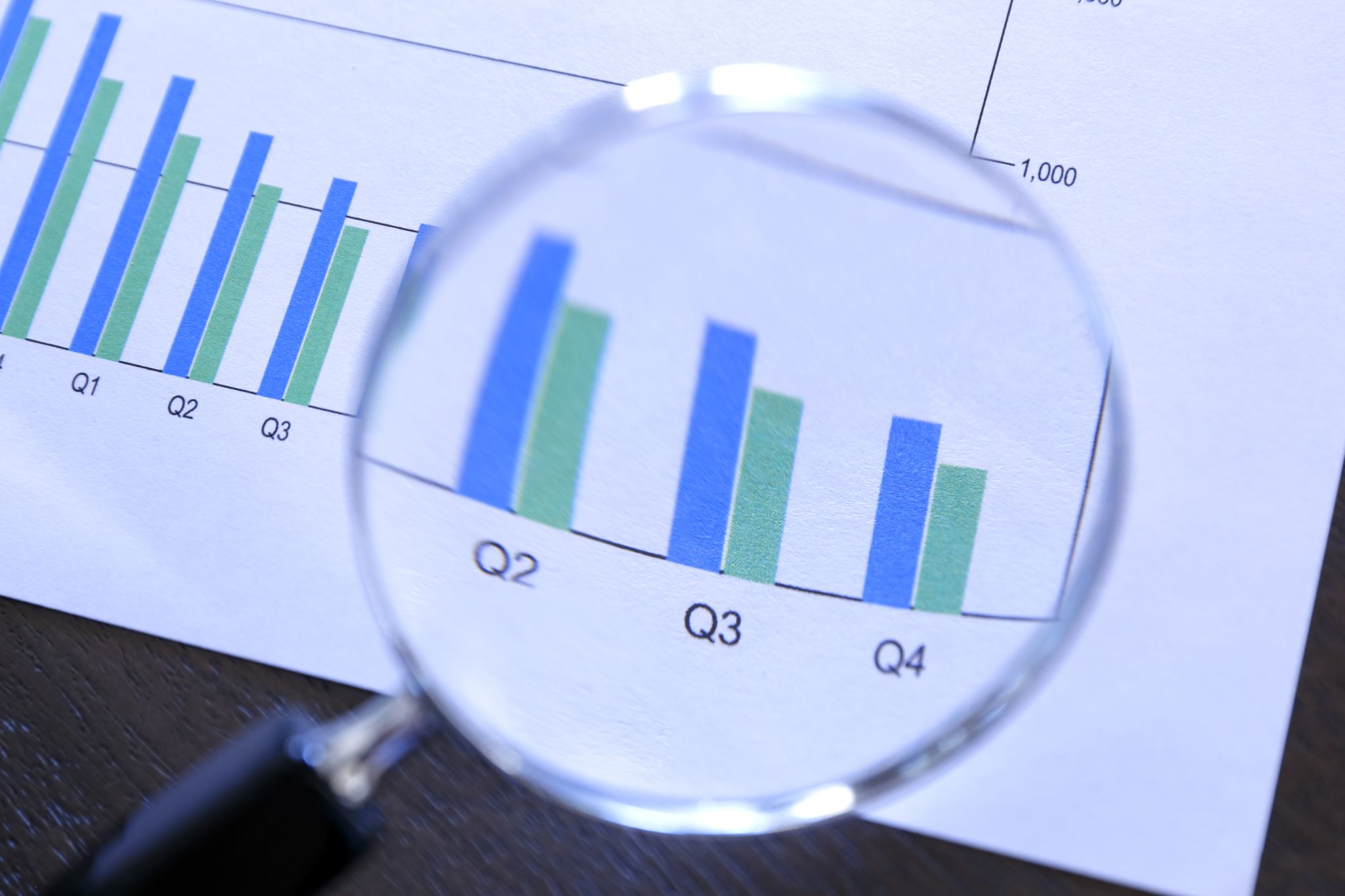 Deskriptivní statistiky (II)
Zkusíme na různých typech proměnných (např. pohlaví, Dokážu odpovídat na otázky…)
DESCRIPTIVE STATISTICS/TABLES/FREQUENCY TABLES
DESCRIPTIVE STATISTICS/STATISTICS/Mean/Median/Modus/Minimum/Maximum/
BASIC PLOTS/DISTRIBUTION PLOTS
CUSTOMIZIBLE BOX PLOTS/BOXPLOT ELEMENT/LABEL OUTLIERS (popis boxplotu – viz IO)
Výsledky – kontrola valid/missing values, průměr, modus, medián, minimum/maximum (v podstatě kontrola škály), kvartily…..
Podíváme se na to, jak různě odpovídaly ženy a muži (studentky a studenti) na otázku, zda-li dokáží odpovídat na otázky tak, aby žáci chápali i složitější otázky. 

SPLIT podle pohlaví/zobrazit boxplots
Co je reliabilita???
Reliabilita se měří koeficientem Cronbachovo alfa - měla by dosahovat ideálně hodnoty 0,7
Reliabilitu měříme pouze u proměnných, které operacionalizují náš konstrukt (např. prestiž, syndrom vyhoření, wellbeing apod.), nikoliv u deskriptivních proměnných typu věk, povolání, pohlaví apod.
RELIABILITY/UNIDIMENSIONAL RELIABILITY/CRONBACH‘S ALPHA/CRONBACH‘S ALPHA IF ITEM DROPPED
Co může snižovat hodnotu reliability?
Test reliability (I)
Při analýze dat pro závěrečný byste měli vycházet ze základních deskriptivních statistik, které dávají smysl ve vztahu k daným proměnným/položkám dotazníku, které zase dávají smysl ve vazbě na formulované hypotézy a ty musí vycházet z vašich výzkumných otázek. Případně můžete uvést i výsledek testu reliability (nepovinné).
Pozor na koláčové grafy – viz zadání závěrečného úkolu.
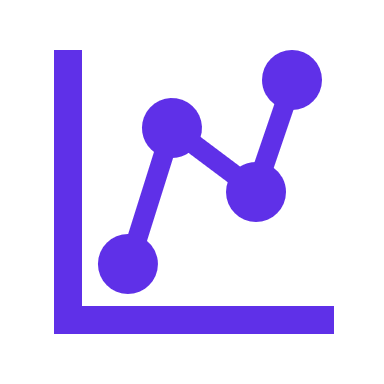 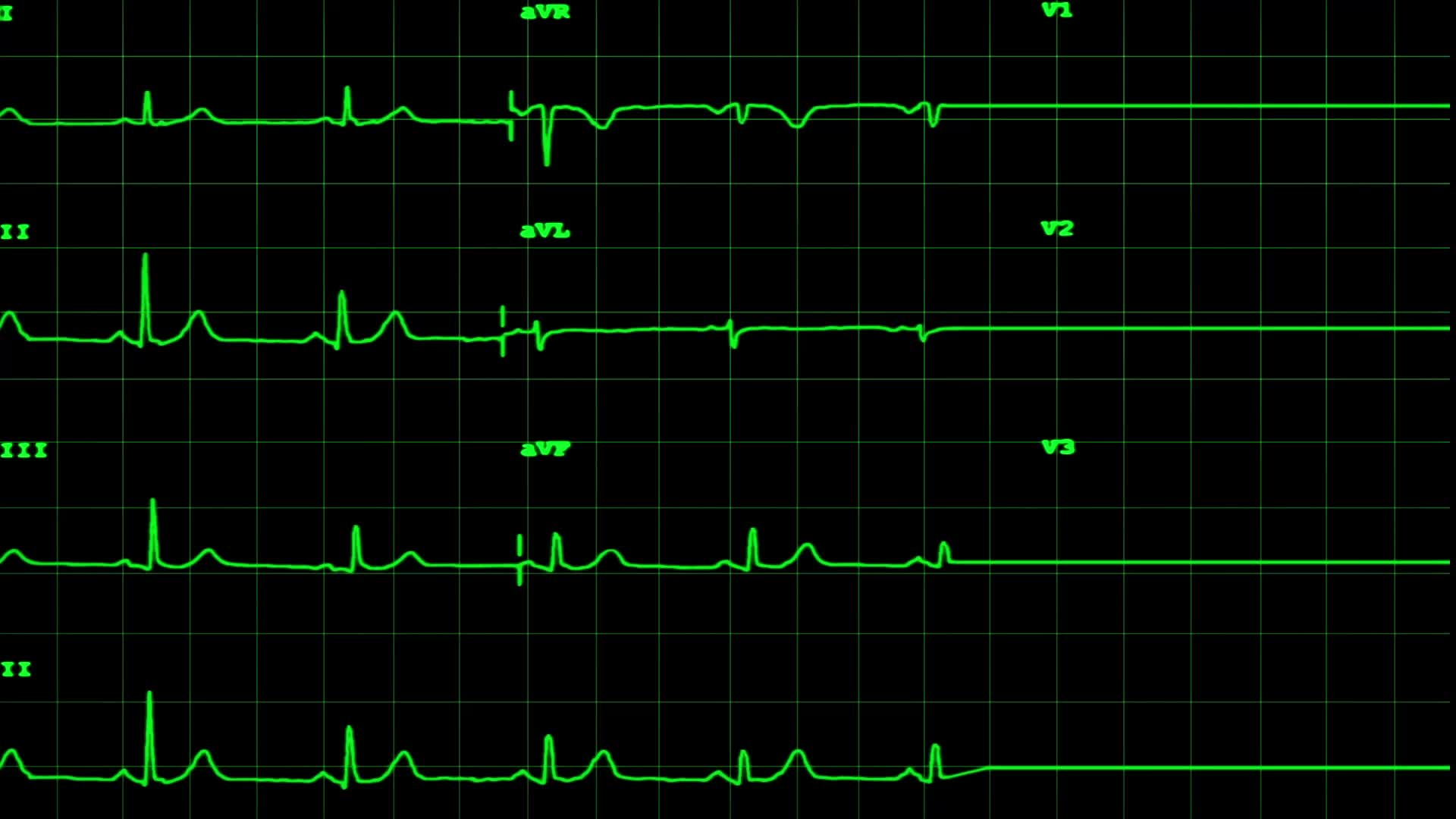 Zadání závěrečného úkolu
Použijte svou datovou matici 
Zaměřte se na jednu výzkumnou otázku, kterou je možné z dotazníku zodpovědět. Formulujte hypotézu. 
Spočítejte si výsledky v JASP nebo v jiném statistickém softwaru.
Vytvořte výzkumnou zprávu dle podrobného zadání v IS/Organizační pokyny
Struktura závěrečného úkolu podle IMRAD(Introduction, Methodology, Results, Analysis, Discussion)
Název – odpovídá výzkumné otázce; jméno autora, UČO, semestr, předmět a jeho kód, sem. skupina, vyučující.
Úvod do problematiky, co se o ní ví, teoretická východiska (odpovídají výzkumné otázce), vymezení základních pojmů, tak jak s nimi v analýze pracujete.
Formulovat kvantitativní výzkumnou otázku (s otazníkem!) a uvést, proč je důležité danou výzkumnou otázku zkoumat. Otázka musí být zodpověditelná z dat, která máte.
Metodologie - design výzkumu, metody sběru dat, typ výběru vzorku a jeho velikost, popis způsobu zpracování dat a analýzy dat. Vyjádřete se k reliabilitě výzkumu.
Výsledky - přehledně, řazené dle výzkumné otázky a případné podotázky; tvrzení podložit – vložit tabulku/graf např. z Excelu; okomentovat hlavní zjištění z tabulky/grafu slovně. Tabulky a grafy označovat dle APA normy. Výsledky v kvantitativním výzkumu nezahrnují vlastní interpretace a názory, ty jsou v části Diskuse.
Diskuse výsledků - objasnit, co zjištění může znamenat; proč asi, co z toho plyne atd. Porovnání vašich výsledků s jinými výzkumy a s tím, co jste psali v teoretických východiscích. 
Závěry - metodologická doporučení na zlepšení postupu výzkumu, co ze zjištěných dat plyne, doporučení pro praxi, doporučení pro participanty výzkumu atd. 
Zdroje - dle APA normy
Termín odevzdání
Závěrečný úkol s výsledky QN analýzy - termín odevzdání nejpozději 3 dny před 6. seminářem).

Vyvěsit do odevzdávárny: PORTFOLIOVÝ ÚKOL

Úkol budete prezentovat ve skupinách na posledním semináři a vzájemně hodnotit dle kritérií formulovaných v zadání.
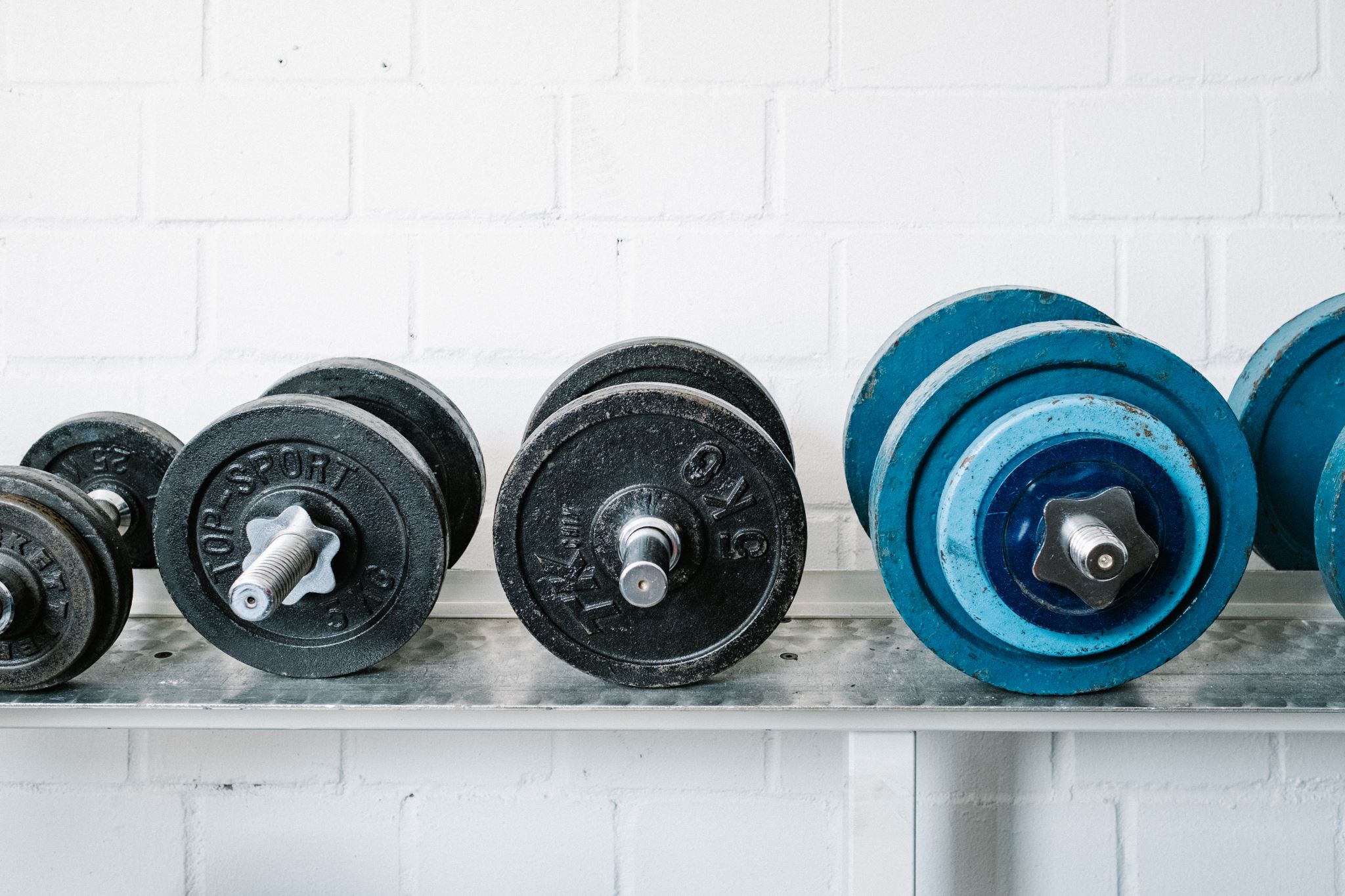 Doporučeno
Skripta a cvičení v interaktivní osnově předmětu.
Video-lekce kolegy Fica ve studijních materiálech předmětu

Literatura:
Rabušic, L., Soukup, P., & Mareš, P. (2019). Statistická analýza sociálněvědních dat (prostřednictvím SPSS) (2., přepracované vydání). Masarykova univerzita. 
Možnost využití alternativních softwarů (SPSS, Statistica)